Nuclear Weapons and Arms Control: Making 
Knowledge Accessible for the Youth 

Sanya Malik & Anna Manuel
AffiliatioE-Poster Title goes here [Font: Arial Bold/Size: 18]
[click to edit]
n / Organization / Company / Institute [if any / Font: Arial Size: 14]
P5.4-075
We propose the creation of a 13-week long pilot, scalable, university-accredited online course, with both asynchronous content and synchronous workshops. 

Why? To better educate students worldwide on the CTBTO’s mandate and nuclear non-proliferation, which could be repurposed for other contexts
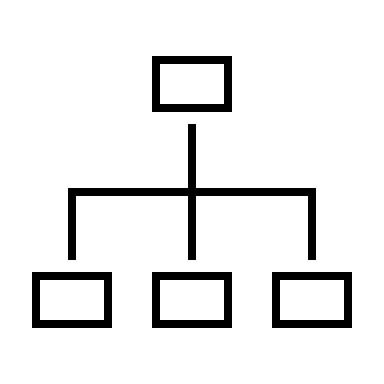 Course Themes
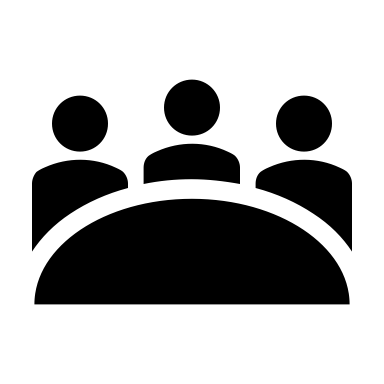 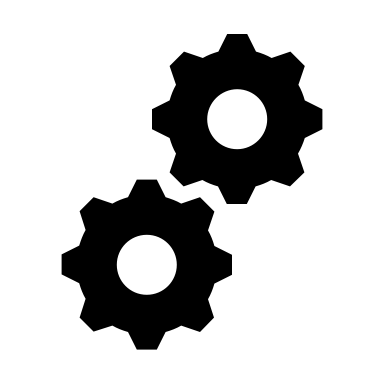 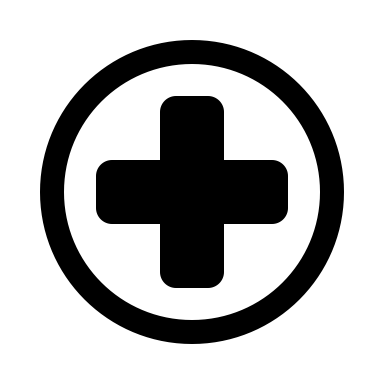 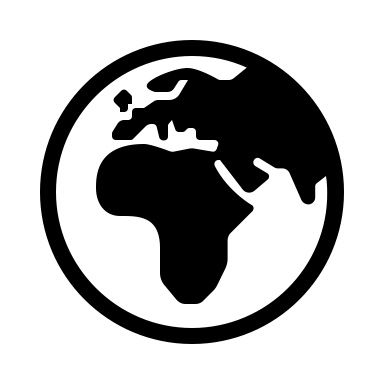 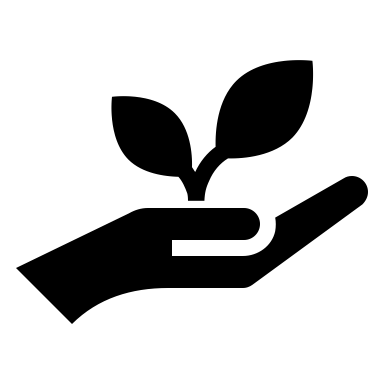 Historical, Social & Political Context
Technical Understanding
Human Health 
& Environmental Impact
Governance Mechanisms
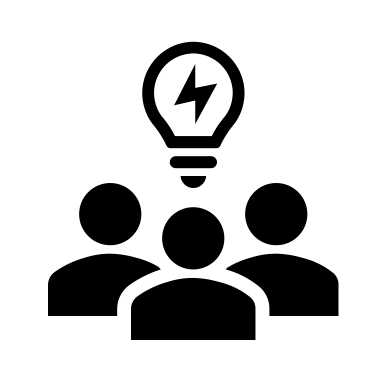 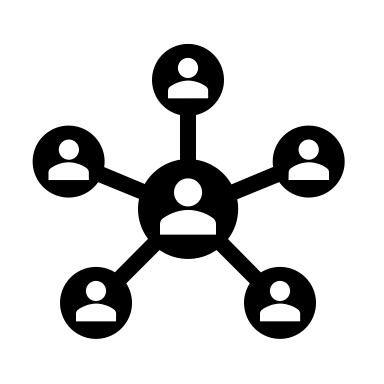 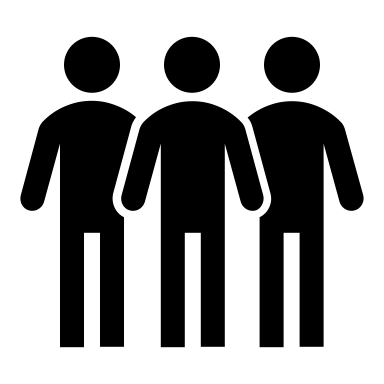 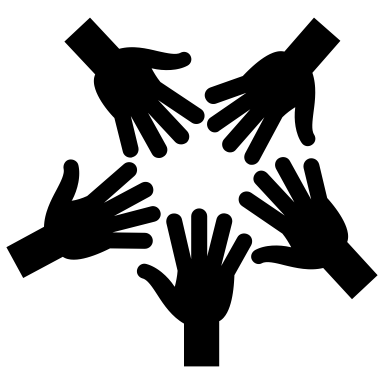 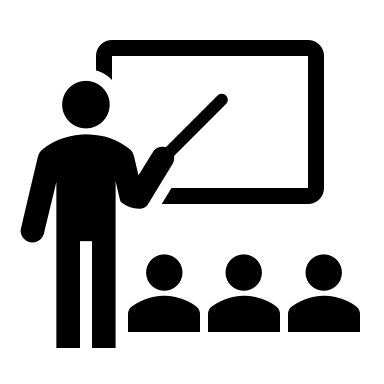 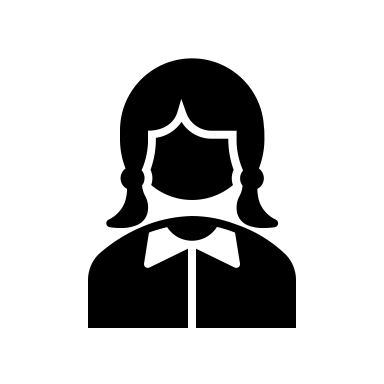